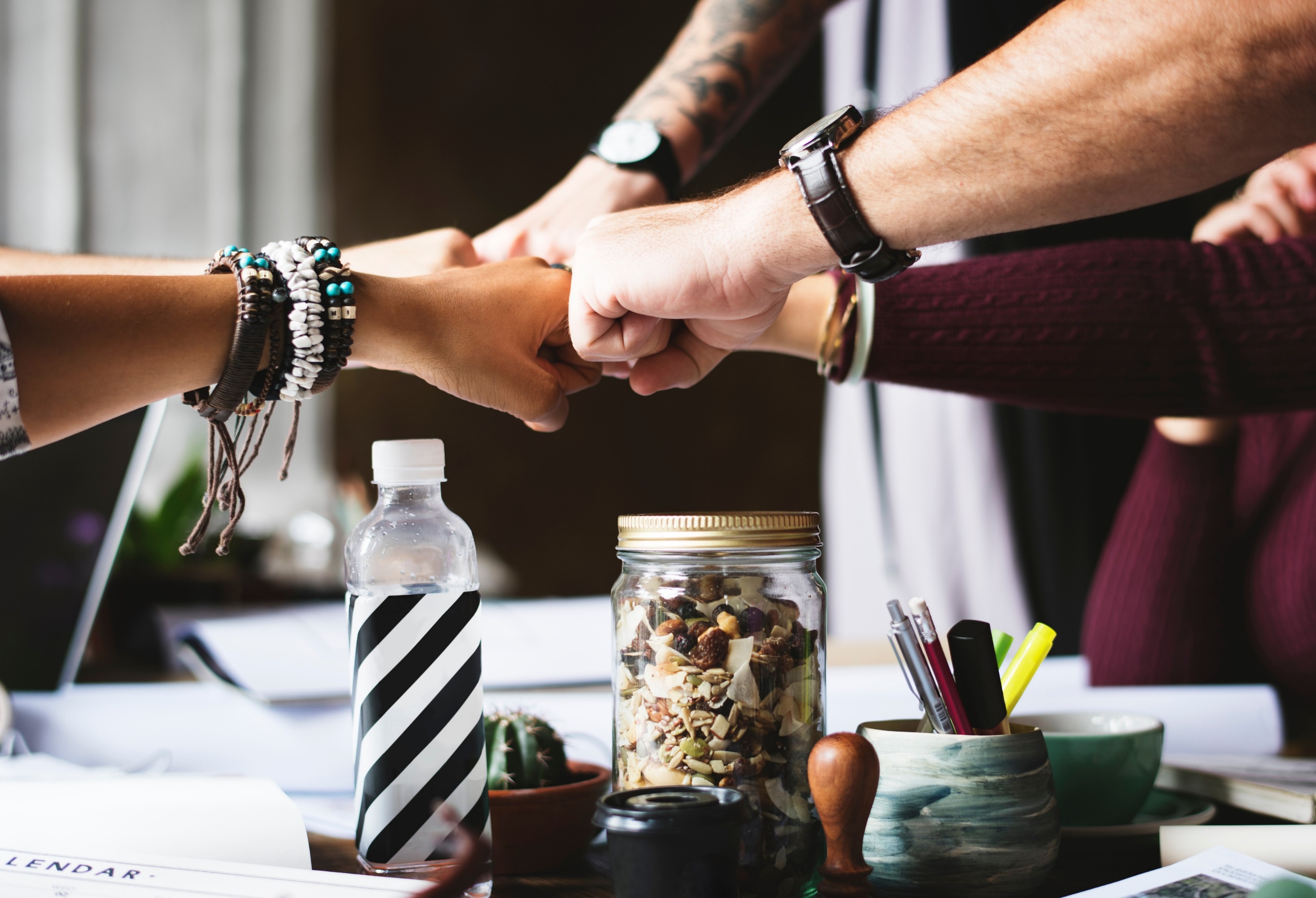 INFORME DE GESTIÓN COMTAC 2019 - 2020
PLAN DE TRABAJO 2019 - 2020
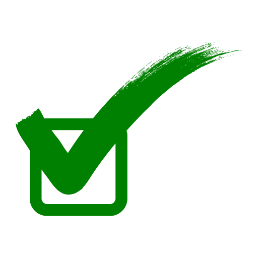 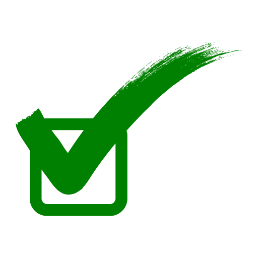 1
5
EXPECTATIVAS
MODIFICACIÓN CIRCULAR 004/2016
Consultar las expectativas de las Cajas de Compensación en temas de servicio a trabajar.
Hacer un análisis de normatividad y proponer modificaciones a la Circular 004/2016.
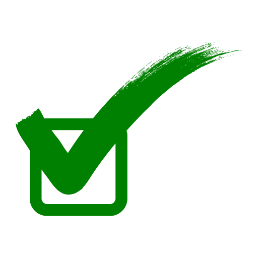 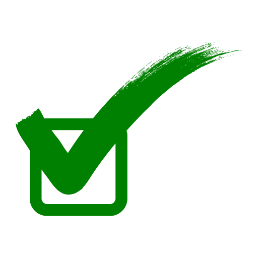 2
REFERENCIACIÓN
6
PROYECTO DE CIRCULAR PARTICIPACIÓN Y CONTROL SOCIAL
Consolidar las buenas prácticas y referenciación para aplicar en procesos de atención al usuario.
Realizar comentarios y socializar con las Cajas de Compensación, el proyecto de circular de participación y control social adelantado por la SSF
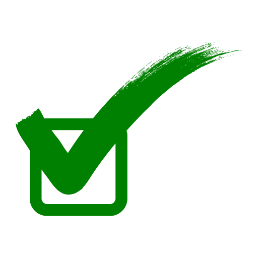 COMTAC 2019 - 2020
3
ATENCIÓN DE PQR Y PLANES DE MEJORA
Participar en la revisión de la circular 007 de 2019, socializarla y asegurar la adopción de los cambios.
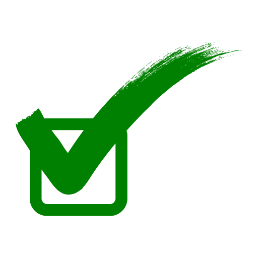 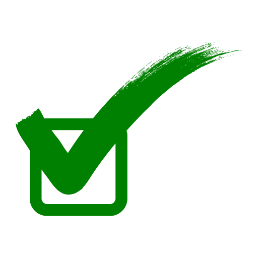 7
4
REGLAMENTO COMTAC
DIRECTORIO
Actualizar el directorio de Cajas de Compensación y definir la política de uso de datos.
Revisar los lineamientos para la gestión del Comité de Atención e Interacción con el Ciudadano.
1. EXPECTATIVAS
1
Escuela de servicio
Colsubsidio

La Escuela de Servicio de Colsubsidio es una estrategia de aprendizaje que permite desarrollar a las personas en competencias, habilidades y comportamientos enfocados en la Cultura de Servicio Corporativa.
Recolección de temas de interés para las Cajas de Compensación y socialización en el Encuentro Nacional de Atención e
Interacción con el Ciudadano 2019.
2
Digiturno app
Comfiar

Es una solución orientada a optimizar el ciclo de servicio en las organizaciones. Genera experiencias de satisfacción en los usuarios y mejora la eficiencia de la atención.
2. REFERENCIACIÓN
RPA
Robotic Process Automation
Experiencia de cliente
Confa y Comfamiliar Nariño
Es una herramienta que permite plasmar en un mapa, cada una de las etapas,  interacciones, canales y elementos por los  que atraviesa nuestro cliente desde un punto  a otro de nuestro servicio.
1
2
Colsubsidio
Es una plataforma de automatización de procesos mediante la aplicación de software robótico que replica las actividades operativas y repetitivas para liberar tiempo  e invertirlo en actividades de mayor valor como análisis o gestión.
REFERENCIACIÓN
Recolección de buenas prácticas para ser adoptadas por las Cajas en beneficio del usuario.
Marketing digital
Voz de cliente
Comfiar y Comfenalco Tolima
Mantiene una comunicación bidireccional con el usuario, con el fin de informar y ser retroalimentado acerca de los diferentes servicios que ofrece la Caja, permitiendo una cercanía por los diferentes medios digitales.
Confa y Comfamiliar Nariño
Comprensión de las necesidades, expectativas y/o percepciones del cliente con relación a los productos o servicios de la  corporación,  para comprender y elaborar un plan de acción sistemático en todos los niveles de la organización.
3
4
3. ATENCIÓN DE PQR Y PLANES DE MEJORA
La circular contiene los siguientes capítulos:
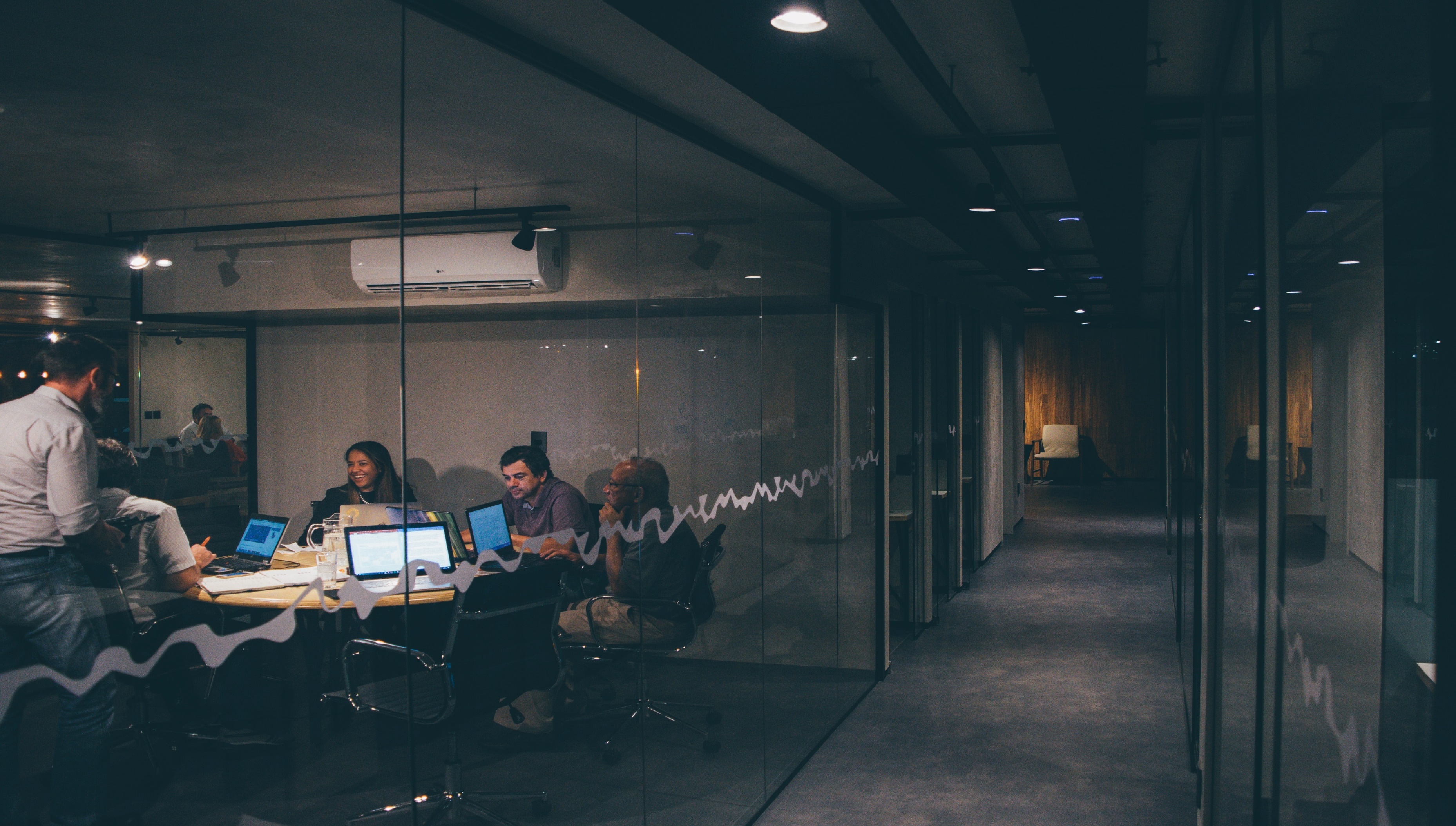 Circular 007/2019
1
4-104B INFORMACIÓN PETICIONES, QUEJAS Y RECLAMOS (PQR)

Modalidad de derecho de petición: Solicitudes y peticiones; quejas, reclamos y denuncias; Felicitaciones
Mes de trámite de la PQRSF
Volumetría de PQRSF resueltas
Porcentaje de satisfacción con la respuesta de PQRSF
Oportunidad de la respuesta de PQRSF
Por la cual se imparten instrucciones generales y condiciones
técnicas de remisión de datos de las Cajas de Compensación Familiar a la Superintendencia del Subsidio Familiar con fines de inspección, vigilancia y control.

Los integrantes del COMTAC participaron con la Superintendencia en la definición y desarrollo de los siguientes temas:

Diferenciación de las modalidades de derecho de petición.
Definición de tipologías a reportar con aplicación transversal a todas las cajas.
Definiciones o aclaraciones de las tipologías a reportar.
Socialización a las cajas de la zona para realizar los ajustes internos o implementar los cambios requeridos oportunamente.
2
4-104C CLASIFICACIÓN DE PQR

Clasificación de quejas y reclamos por motivos de reclamación
Volumetría por motivo
3
4-104D GESTIÓN DE ACCIONES DE MEJORA

Identificación de los 3 temas recurrentes de quejas y reclamos
Análisis y gestión de causa-raíz
Acciones de mejora implementadas
4. REGLAMENTO COMTAC
Levantamiento de la evolución del comité y encuentros nacionales desde sus inicios para recoger las lecciones aprendidas
Identificación de oportunidades de mejora para una gestión más eficiente del comité
Especificación de las definiciones y responsabilidades del comité
Búsqueda de continuidad del comité
Elaboración de un reglamento como guía práctica para el correcto funcionamiento del comité
FUNCIONES COMTAC
ORGANIZACIÓN
VIGENCIA
COORDINACIÓN DEL COMTAC
Definición de los principios por los cuales se rige el Comtac.
Definición de funciones del Comtac.
Conformación del Comtac: SSF y Cajas.
Suplencias por ausencia justificada y ausencia temporal.
Elección de representantes de zona en los encuentros de Atención e Interacción con el ciudadano.
Periodo de representantes establecido en acto administrativo durante 2 años.
Coordinación del Comtac a cargo de la Oficina de Protección al Usuario de la Superintendencia.
Funciones de la coordinación del Comtac.
FUNCIONES DE LOS MIEMBROS DEL COMTAC
SESIONES
ACTAS
REFORMA DEL REGLAMENTO
Funciones de las Cajas de Compensación como miembros del Comtac.
Reuniones ordinarias trimestrales
Reuniones extraordinarias
Reuniones no presenciales
Sesiones ordinarias
Sesiones extraordinarias
Agenda
Quorum
Actas de las sesiones
Contenido mínimo del acta
Secretaría para elaboración del acta.
Elaboración del acta 10 días, correcciones 5 días y remisión a Coordinación 5 días.
Publicación en el portal SSF en 10 días.
Reforma del reglamento
5. MODIFICACIÓN CIRCULAR 004/2016
La participación del COMTAC se concentró en las siguientes actividades:

Levantamiento de todas las normas que guardan relación en materia de Atención al Cliente/Ciudadano
Análisis detallado de la circular 004/2016 e identificación de la normativa que sirve de guía para ésta circular
Socialización con todas las Cajas para identificación de ajustes al proyecto de circular
Política de resarcimiento, recursos y procedimientos para reconocer, reparar y compensar frente a fallas de servicio.
1
5
POLÍTICA RESARCIMIENTO Y/O RECONEXIÓN CON EL AFILIADO
ANTECEDENTES
Cláusulas de servicio al cliente en contratos de concesiones y arrendamiento.
Validación por parte del Revisor Fiscal.
2
6
ESTRUCTURA ADMINISTRATIVA
MANEJO DE CONCESIONES
Política de gestión de PQRSF y aprobación por Consejo Directivo.
Lineamientos de atención de PQRSF.
Accesibilidad en páginas web.
Protocolos para inclusión a población  LGTBI.
3
7
PROTOCOLOS DE ATENCIÓN AL CIUDADANO
CAPACITACIÓN
Físicos: buzones de sugerencias.
Digitales: opción de chat.
4
8
CANALES DE ATENCIÓN
INDICADORES
6. PROYECTO DE CIRCULAR PARTICIPACIÓN Y CONTROL SOCIAL
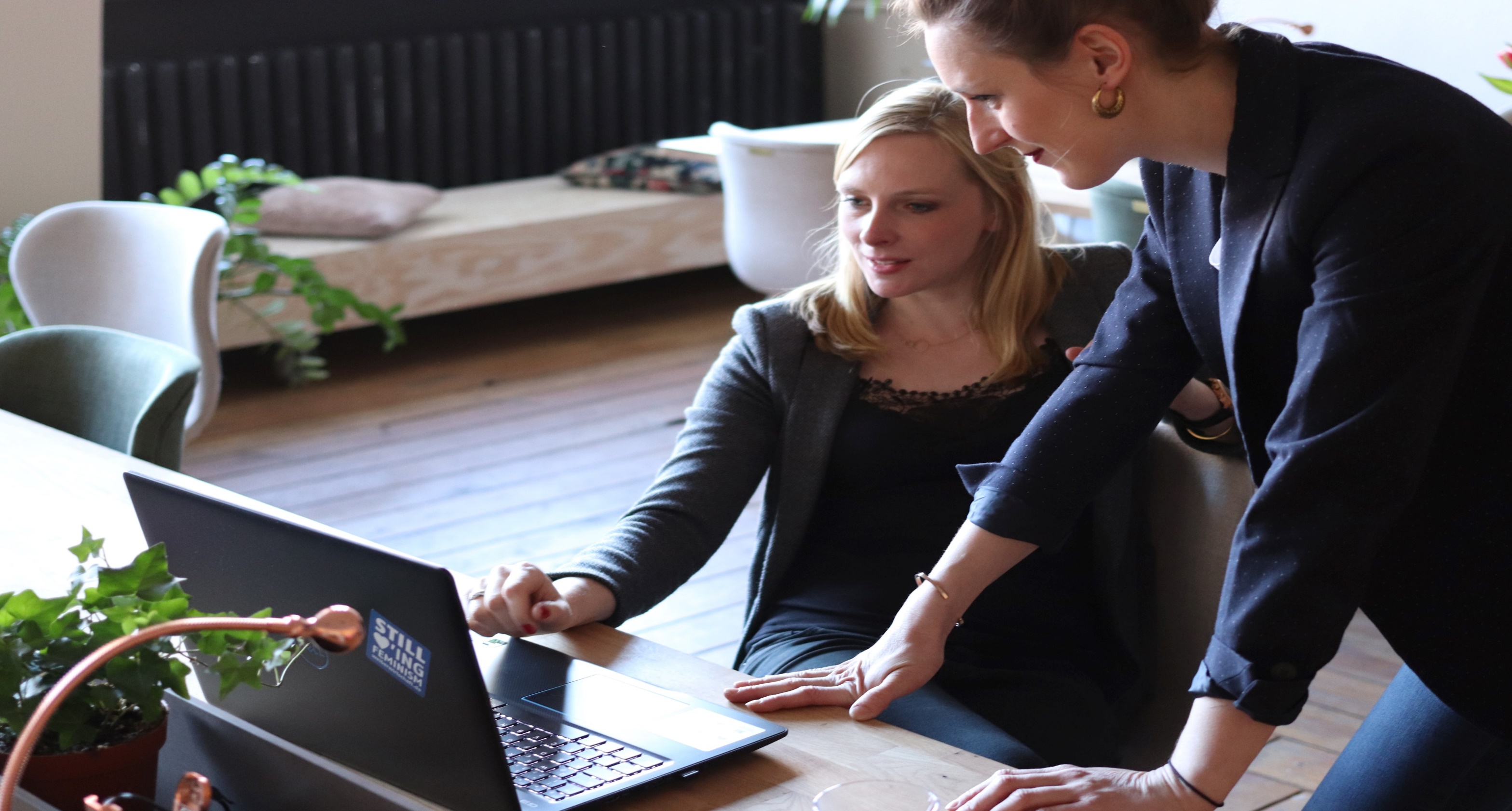 Consolidación de las buenas prácticas y dificultades de la ejecución de grupos focales en las Cajas de Compensación.
Análisis y entendimiento del proyecto de circular de participación y control social.
Socialización del proyecto de circular con las cajas de cada zona para identificación de ajustes y comentarios.
7. DIRECTORIO
El presente directorio tiene como finalidad consolidar la información de los contactos de las oficinas de atención al usuario de las Caja de Compensación. Además, consolida los canales de atención dispuestos a los usuarios con el fin de direccionarlos correctamente.

El directorio es de uso exclusivo de Cajas de Compensación y Superintendencia de Subsidio Familiar y en ningún caso se podrá divulgar la información interna a los usuarios.

El directorio reposa en el siguiente enlace: 
https://drive.google.com/file/d/1E5qduzxSZsPwSj2uK_3YLyYvwgLFOe9E/view?usp=sharing
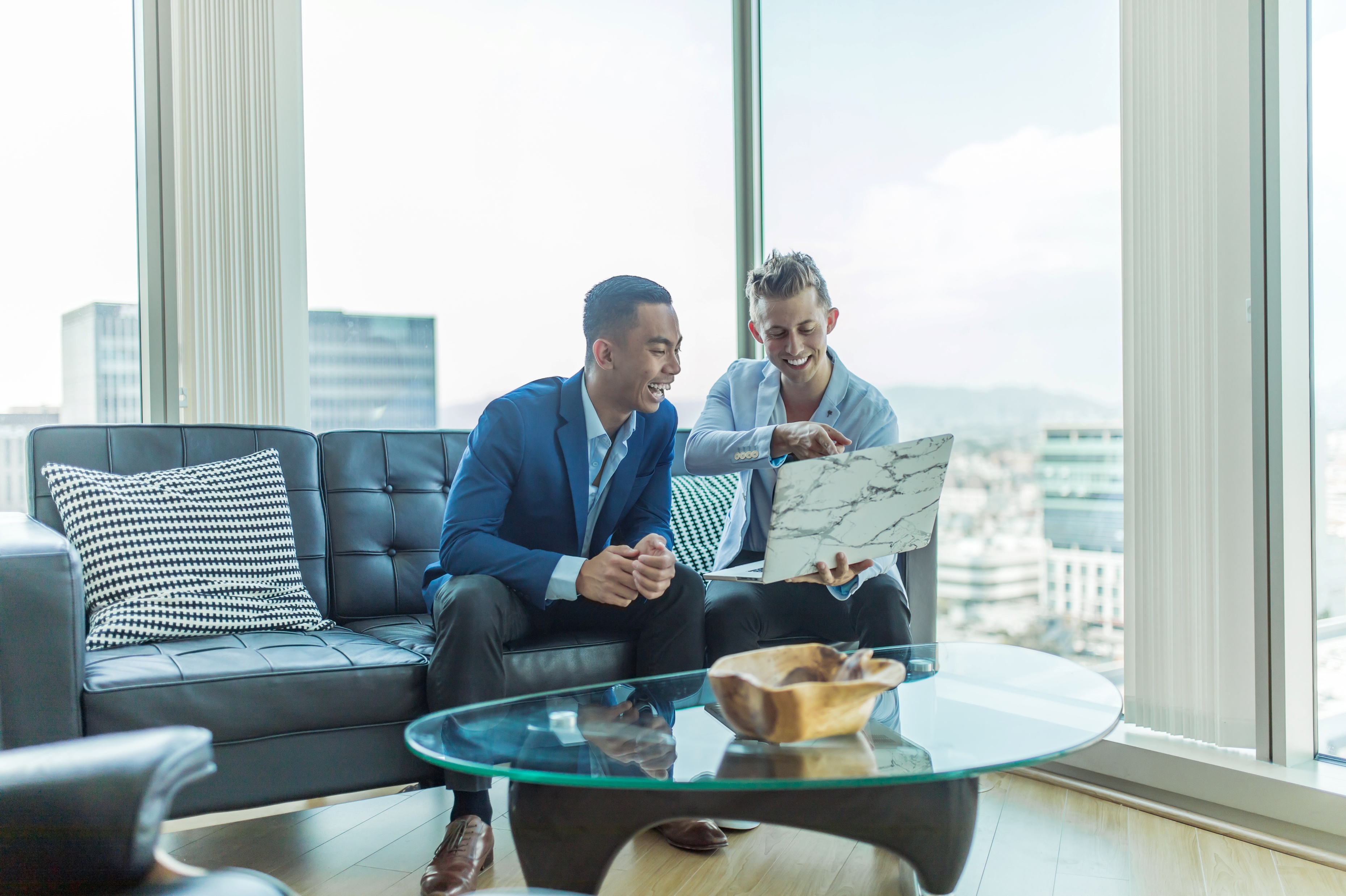 Actualización del directorio de Cajas de Compensación
Definición de lineamientos de uso del directorio de Cajas de Compensación
Socialización del directorio con las Cajas de Compensación
Gracias.